“Rzeczpospolita Polska”
Підготували:
Учні 10-А класу
ЗОШ №25 м. Луцька
Матвійчук Роман, Санелюк Ольга,
 Хомярчук Анастасія, Собуцька Вікторія,
Степчук Віталій
Зміст
Державні символи.
Візитна картка Польщі.
Склад регіону.
ЕГП Польщі.
Корисні копалини.
Населення.
Господарство.
Промисловість.
 Зовнішня торгівля.
 Заключення.
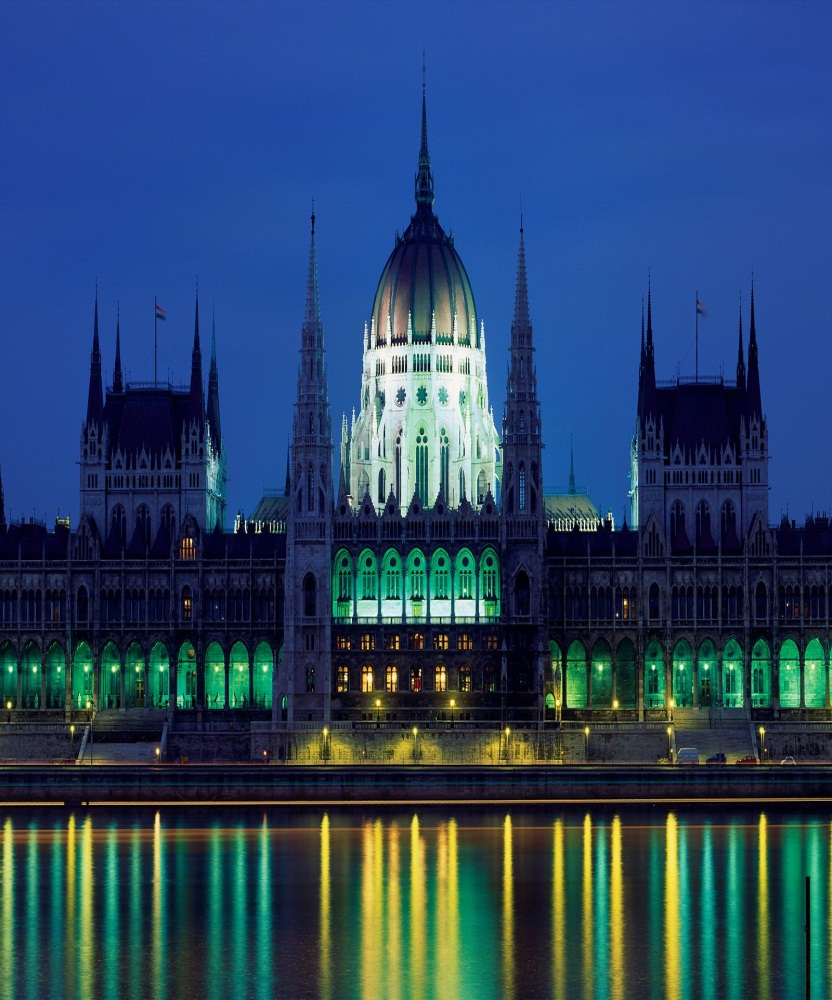 Республіка Польща
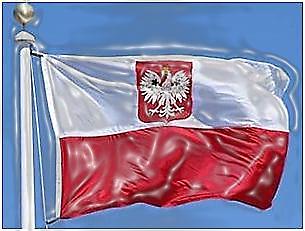 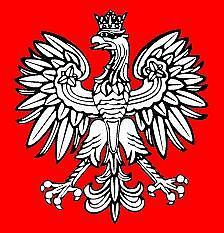 Прапор
Герб
«Візитна картка Польщі»
Площа: 322,6 тис. км. кв.
Населення: 38,5 млн. чоловік (2009 р.)
Столиця: Варшава
Державний лад: парламентсько-президентська республіка, унітарна держава
Склад регіону: 16 воєводств
Грошова одиниця: злотий = 100 грошей
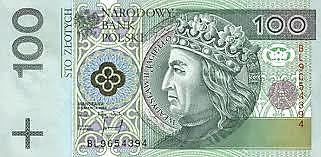 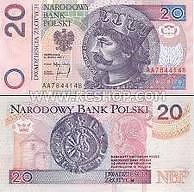 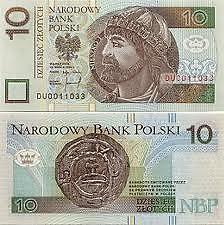 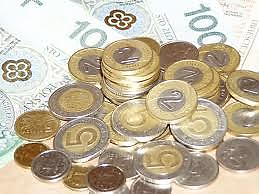 «Склад регіону (16 воєводств)»
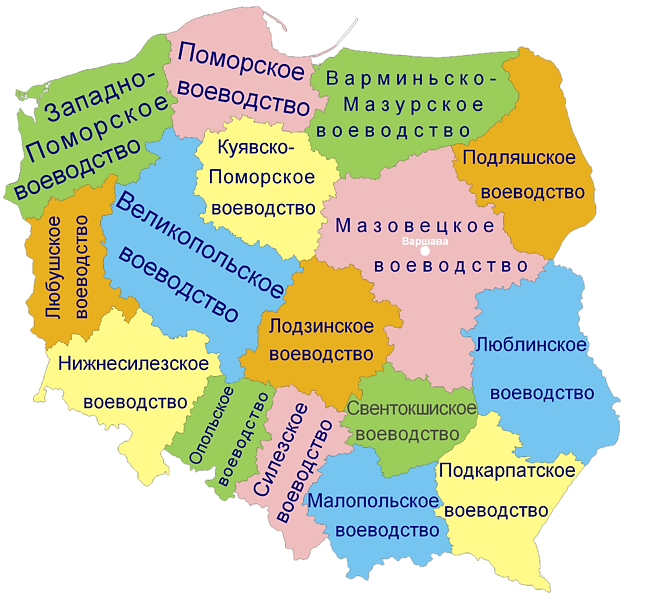 «Корисні копалини»
Кам'яне вугілля – Верхня Сілезія
Буре вугілля – Белхатувський
Мідні руди  - Легниця
Поліметалеві та залізні руди - Верхня Сілезія
Сірка - Тарнобжег
Кам'яна та калійна солі – північ
Бурштин – балтійське узбережжя
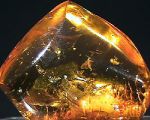 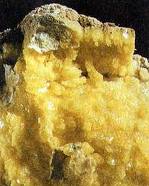 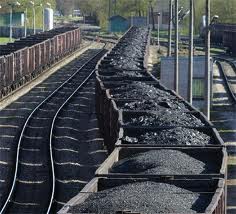 Населення
І тип відтворення; 
Природний приріст – +0,2;
Міграції – «трудові» - на захід, політичні після ІІ світової війни між Україною та Польщею, Німеччиною та Польщею
Однонаціональна країна: 98% - поляки, 1,3% - німці, ), 0,3 - українці;
Релігія – християнство (католицизм);
Середня густота населення – 123 чол. на км. кв.;
Максимальна – 700 чол. на км. кв. (Верхня Сілезія);
Рівень урбанізації – 65%;
Великі міста – Варшава, Лодзь, Краків, Вроцлав, Познань;
Господарство
Індустріально-аграрна країна.

Курс на зближення з Заходом і Близьким Сходом.

Середній рівень економічного розвитку.

Найбільша концентрація промисловості у Верхній Сілезії.

Господарство Польщі є досить диверсифікованим. У структурі національного продукту країни на промисловість припадає 35 %, торгівлю і сферу послуг - 45 %, сільське господарство - 6 %.

В галузевій структурі промислового виробництва найбільшою є частка легкої і харчової промисловості (29 %), машинобудування (28 %) та паливно-енергетичного комплексу (23 %).
Зовнішня торгівля
Заключення
Польща -  країна з розвиненим соціальним і політичним життям, інфраструктурою та господарством. Це провідна країна ЄС у багатьох галузях промисловості.
Презентацію створено за допомогою комп’ютерної програми “Power Point”© ТОВ “Microsoft Office”, 2010
Джерела:
1) Усі уроки географії. 10 клас. Група < Основа >2) Сайти: heohrafiua.ru, wikipedia.ru…